SAPAs kernefunktionalitet
Eksempler på skærmbilleder
fra SAPA-løsningen
Version 1.0 af 15. April 2016
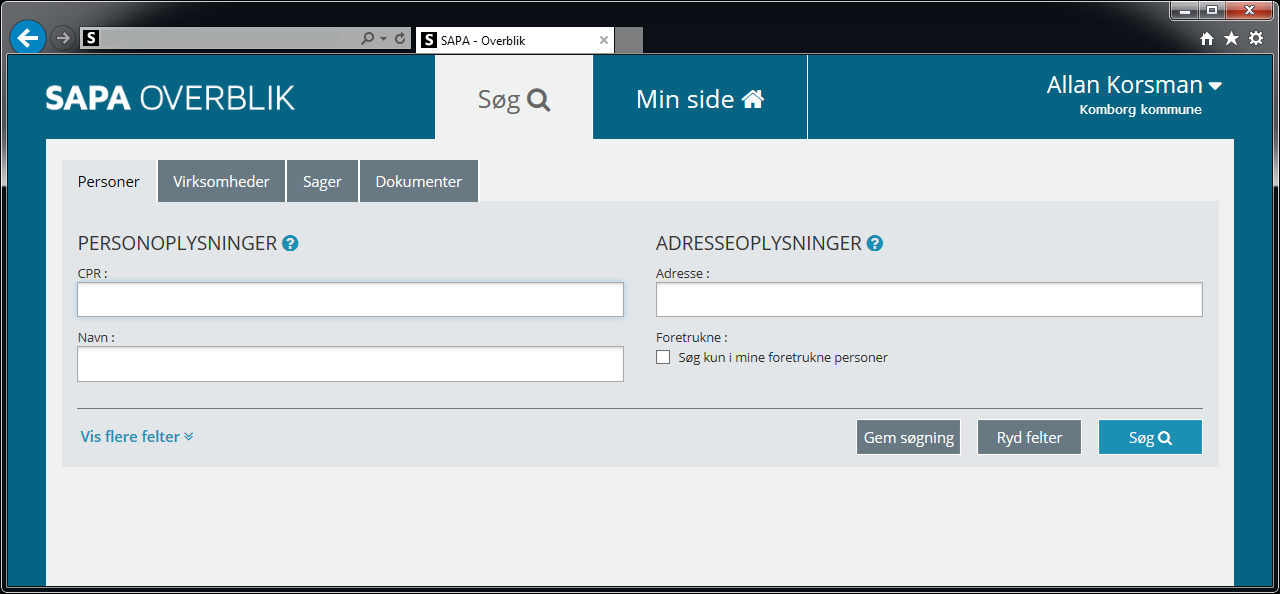 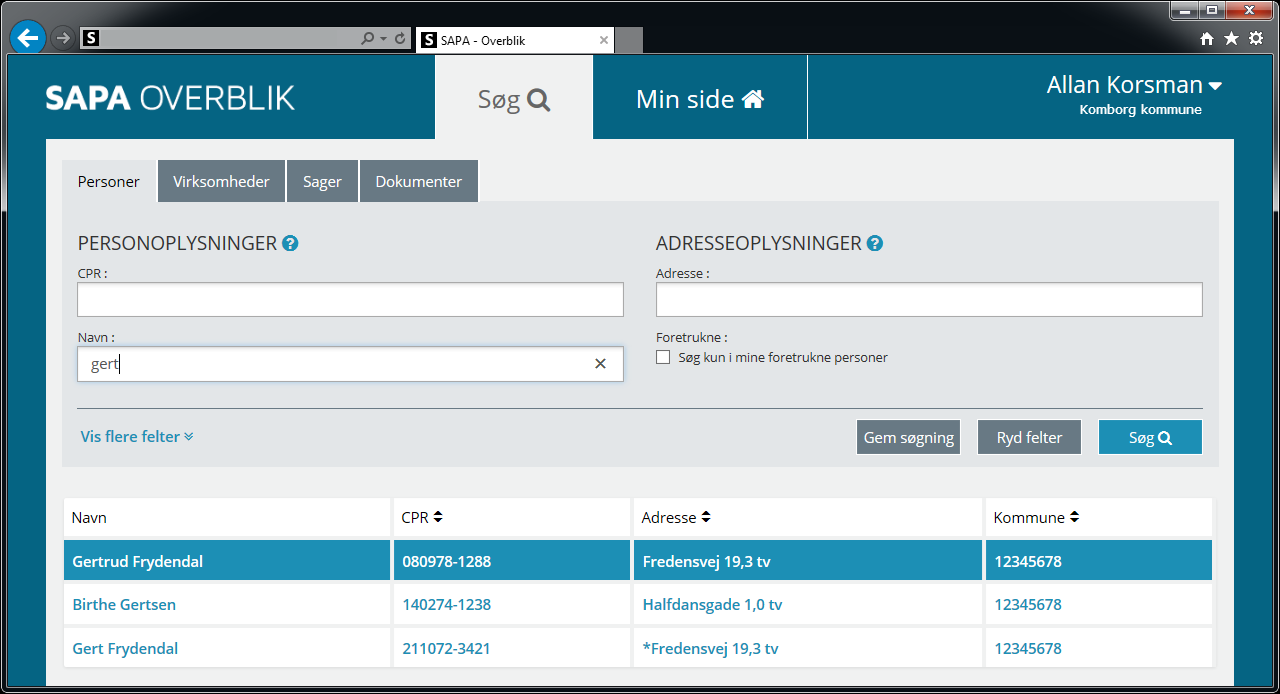 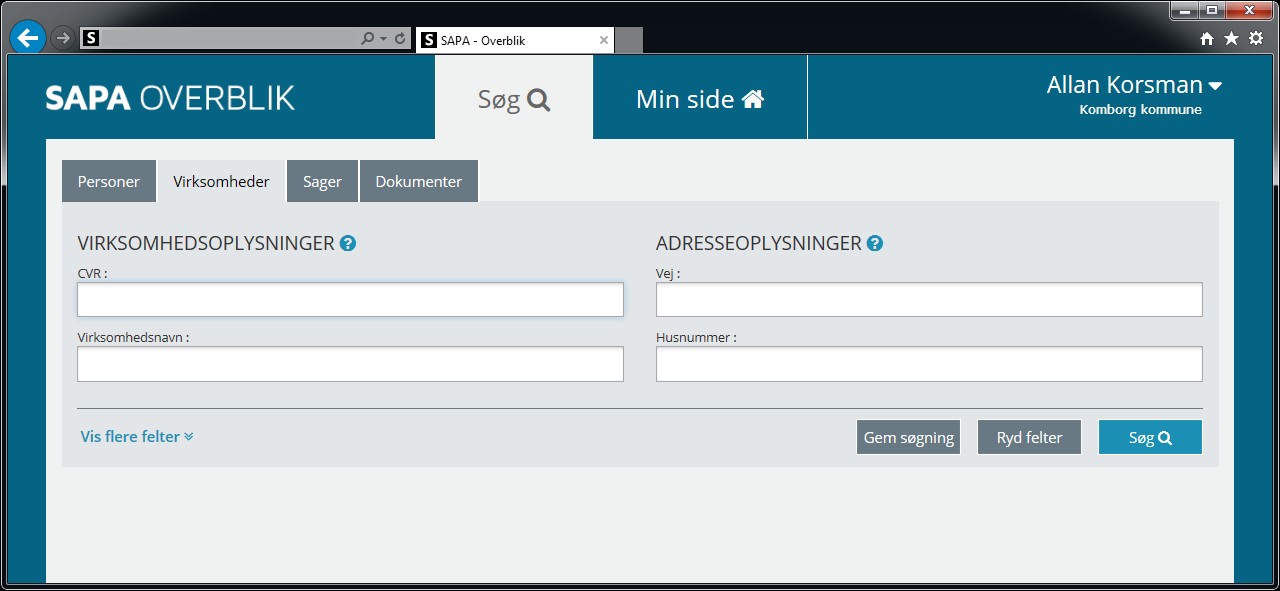 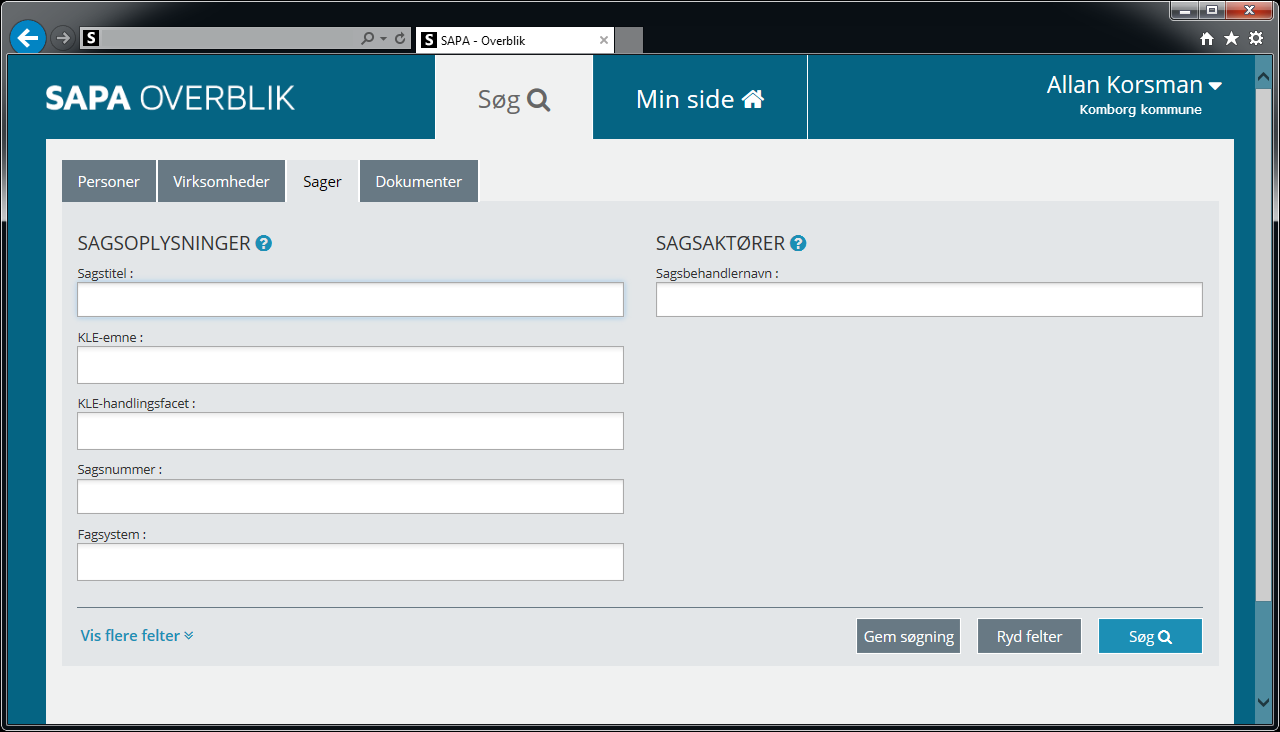 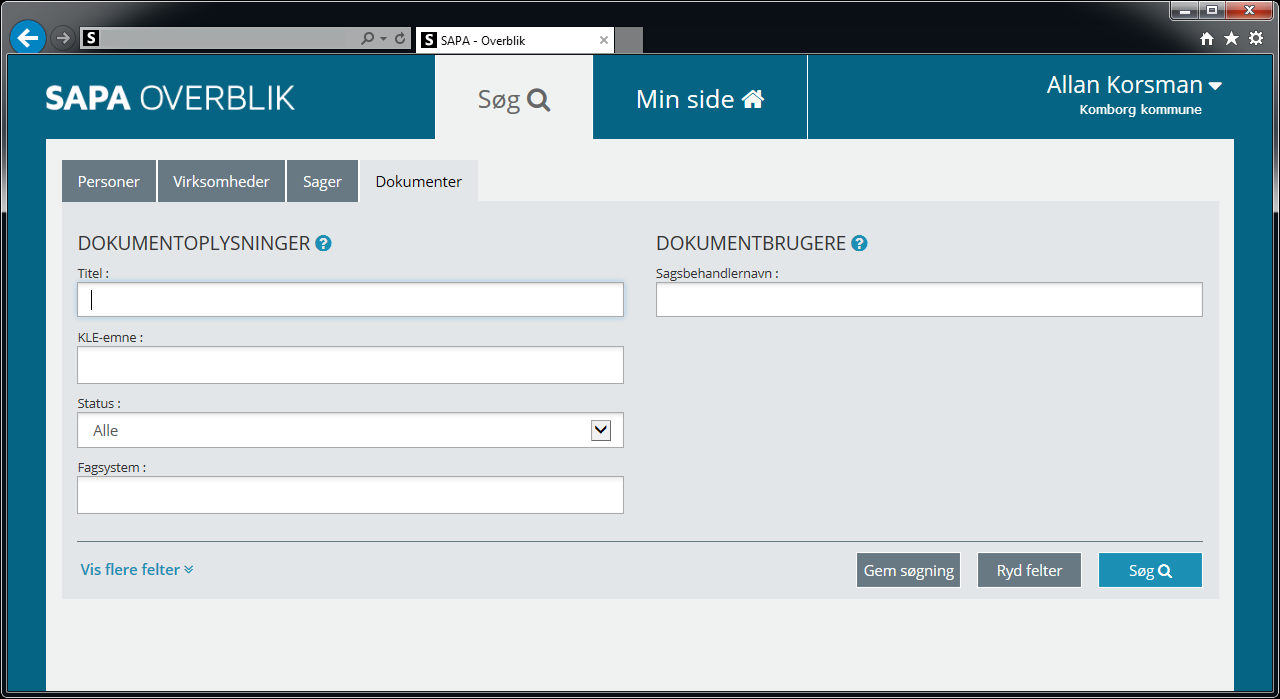 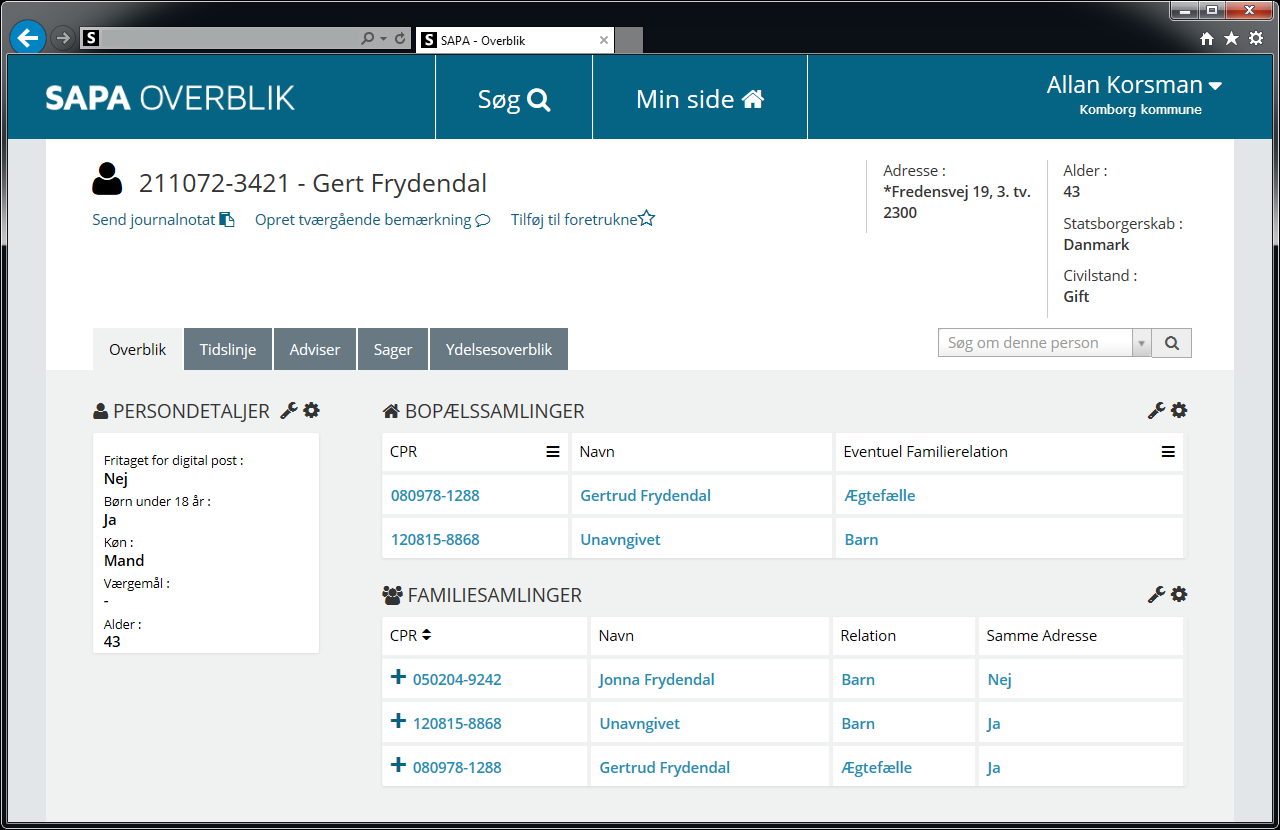 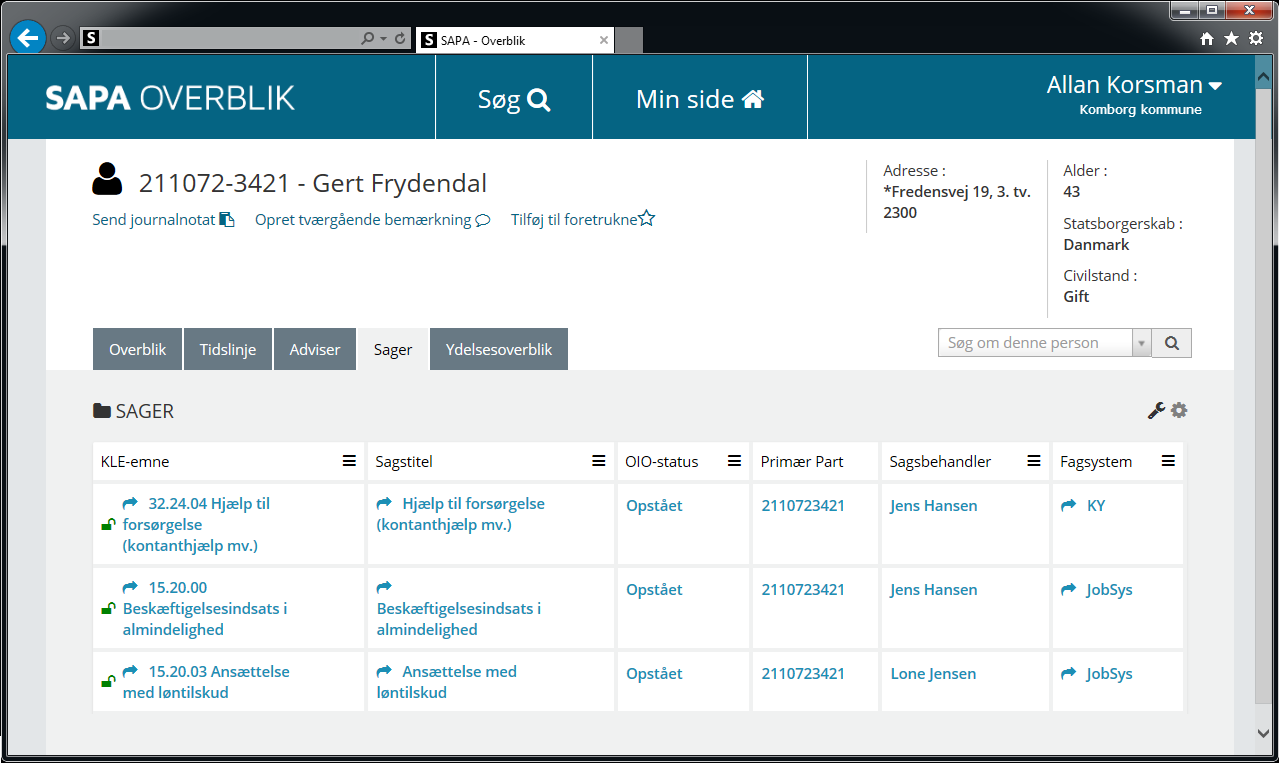 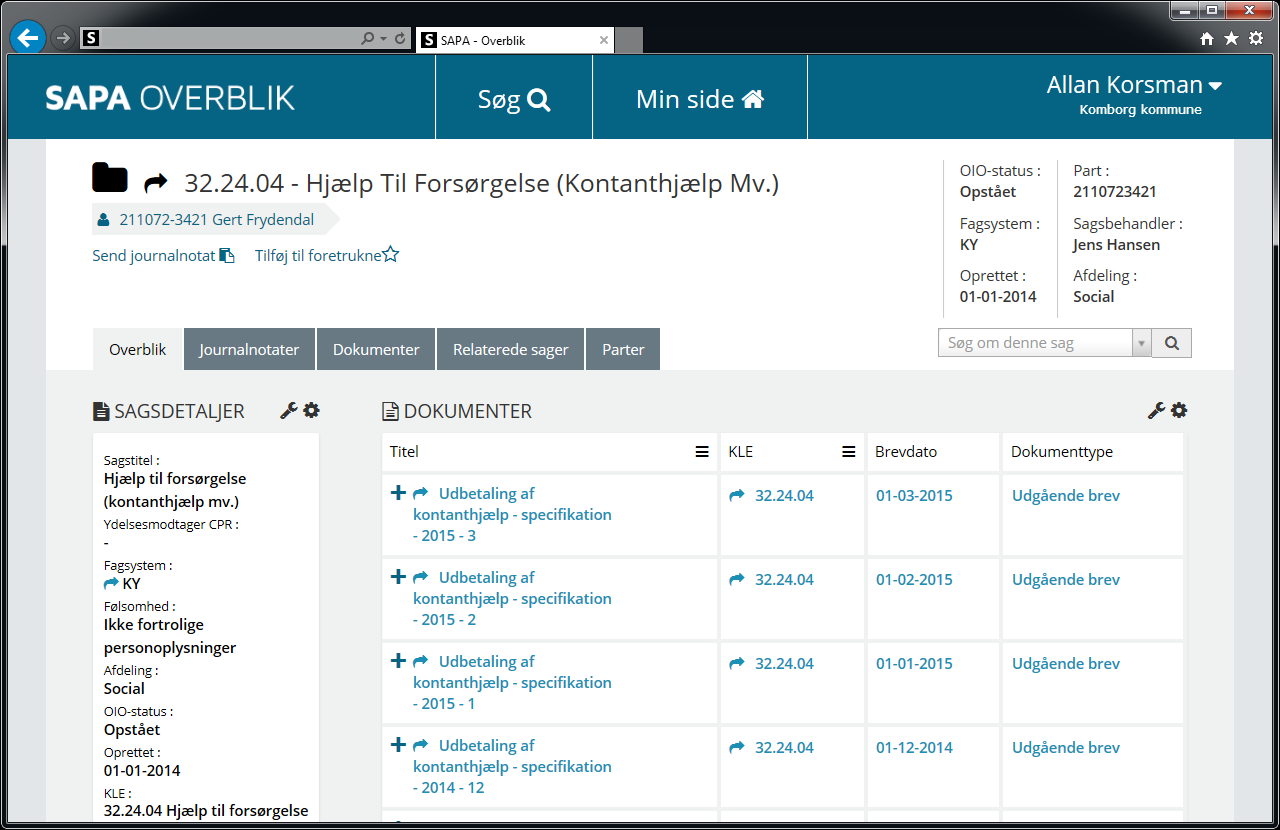 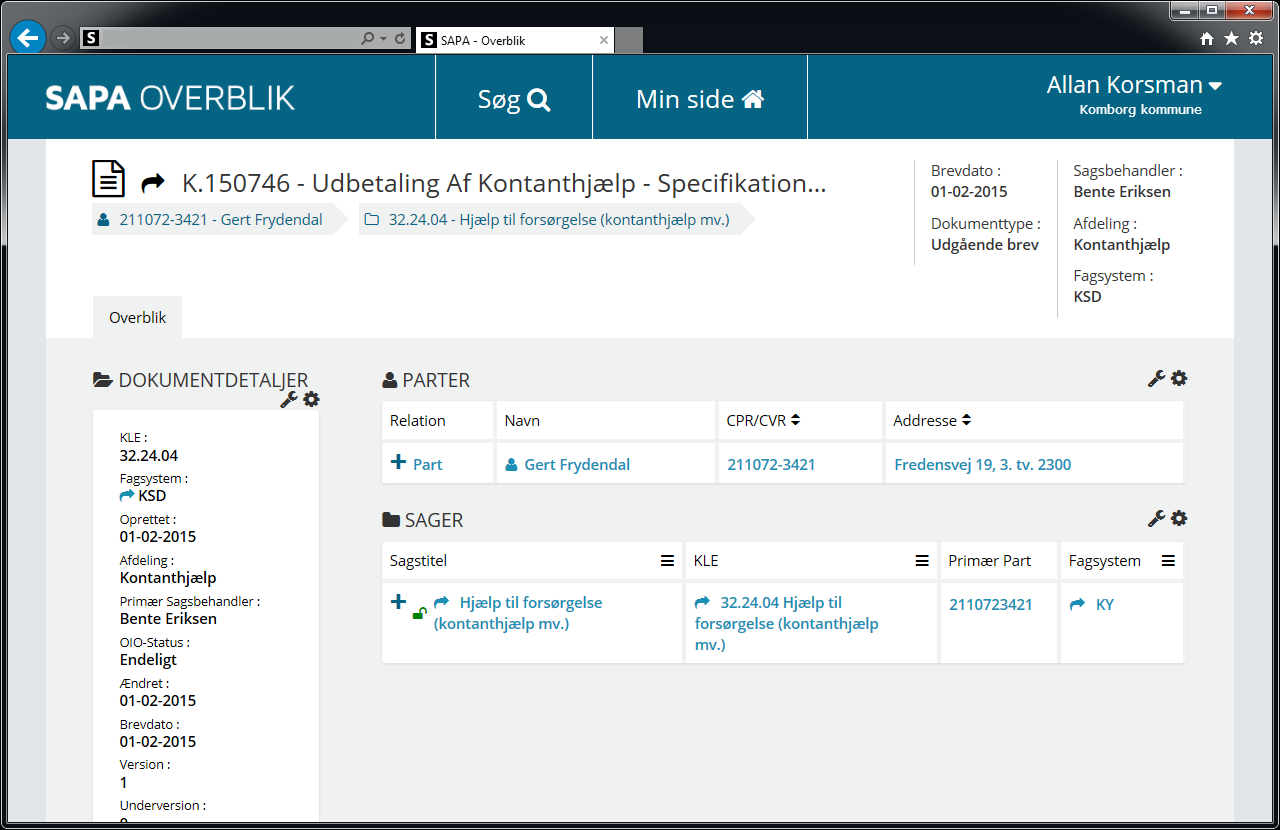 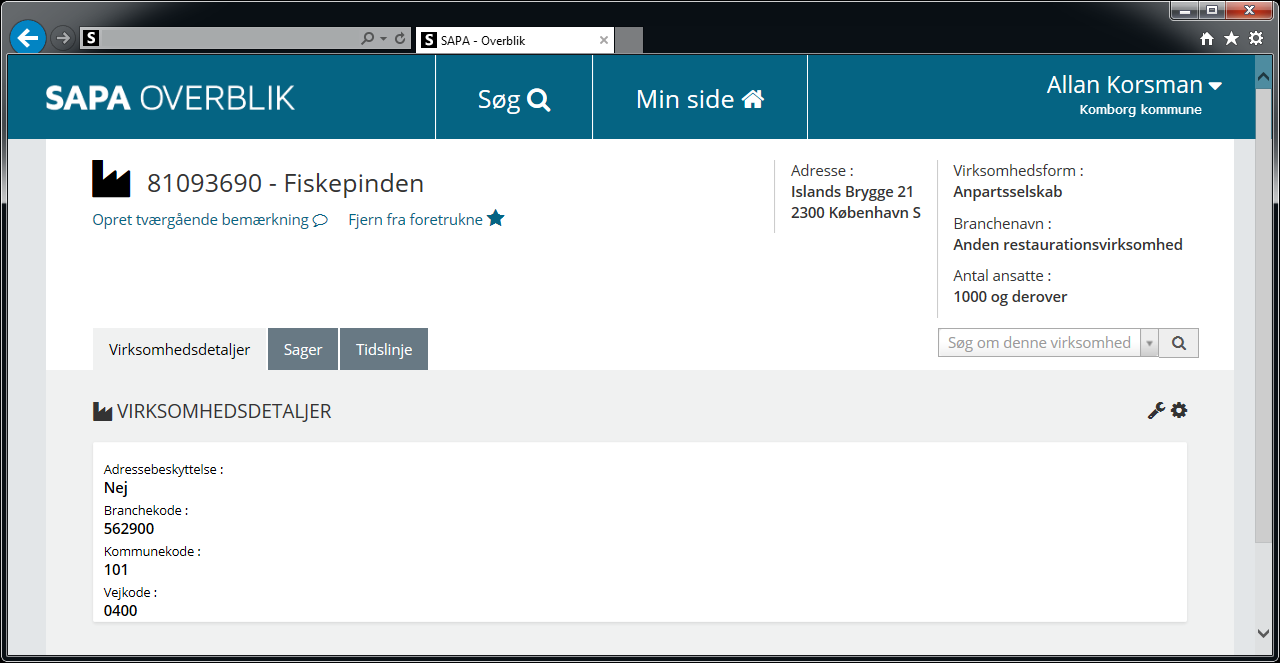 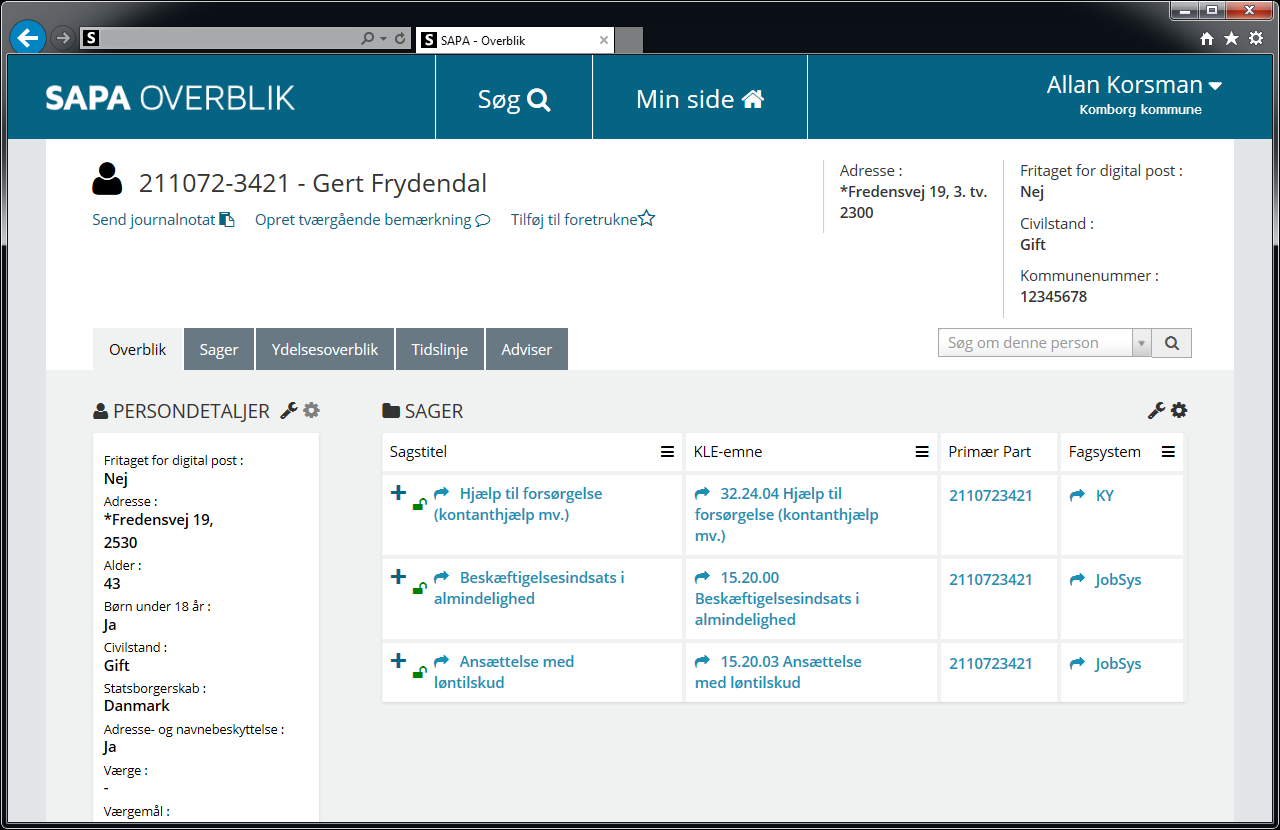 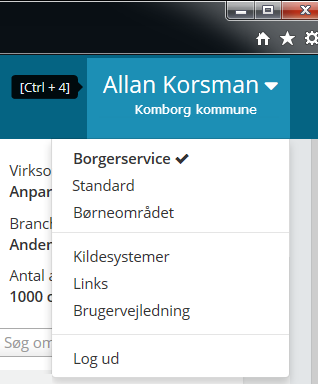 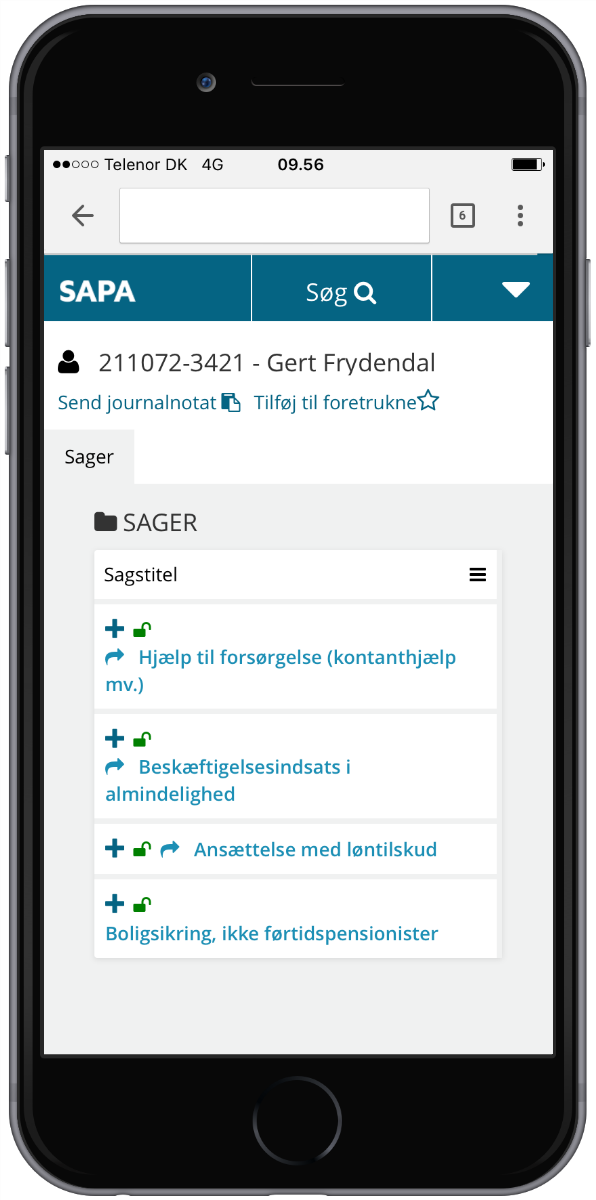 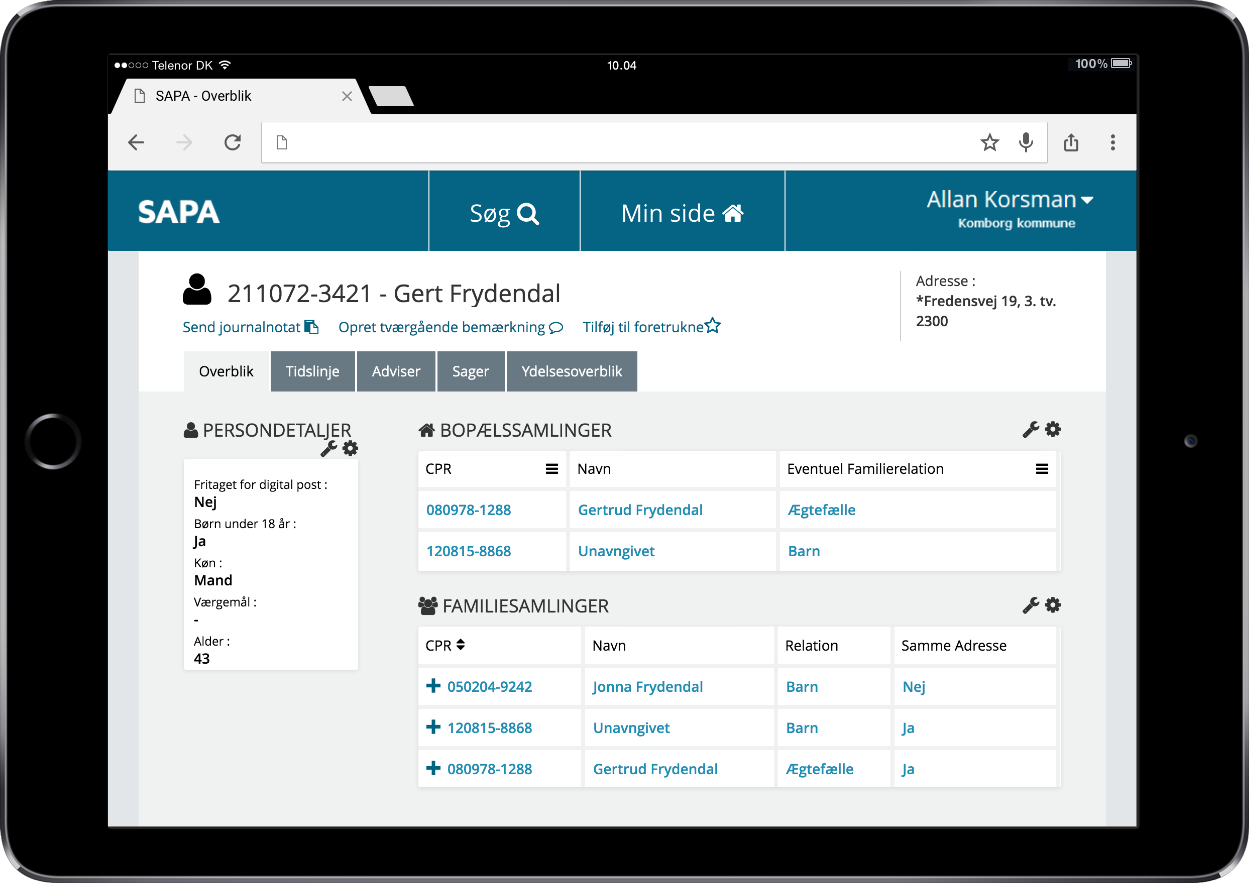